Turfgrasses – Matching the Proper Characteristics to the Site
2017 Roadside Vegetation Management Training Seminar
Stockpile
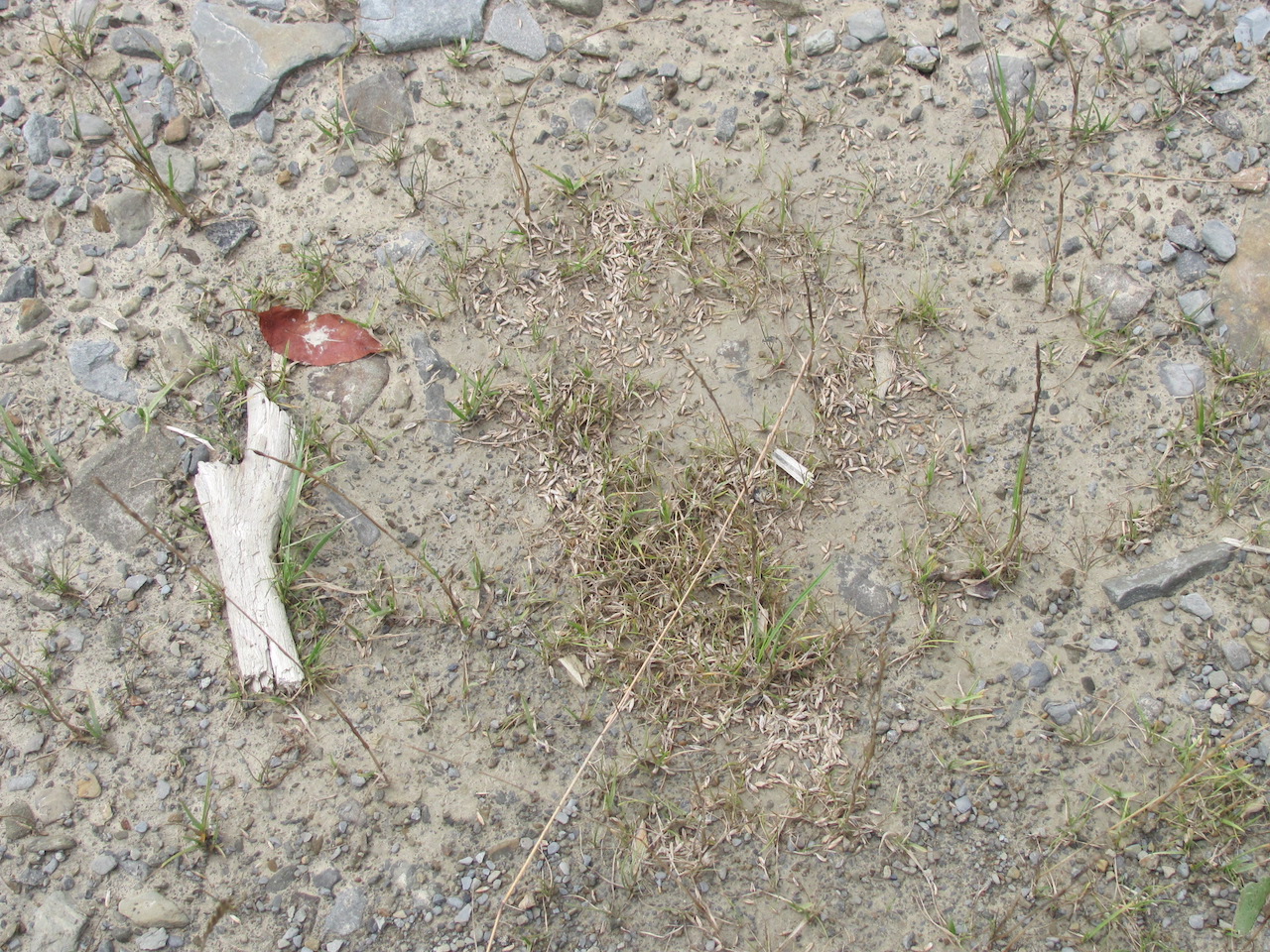 07/27/12
Cable Guiderail
Tree Removal
Rough terrain
05/27/11
PennDOT Formulas
Formula B
Formula C
Formula D
Formula E
Formula L
Formula N
Formula W
Turfgrass Species
Tall fescue
turf type vs. K-31
Fine Fescue
Hard fescue, creeping red fescue, chewings, sheep fescue
Kentucky bluegrass
Perennial ryegrass
Annual ryegrass
Tall fescue
Festuca arundinacea
Seed Formulas D & W
2 to 3 feet tall
bunch-type, occasional rhizomes
Sheath: round, open, reddish base
Blade: rolled, smooth and shiny underneath, distinctive veins, margins rough
Ligule: small, membranous
Auricles: very small, difficult to see with the naked eye
Seedhead: loose or compressed panicle
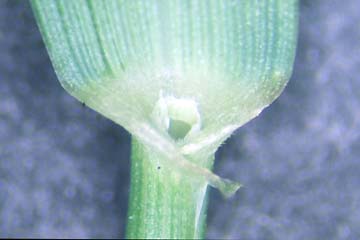 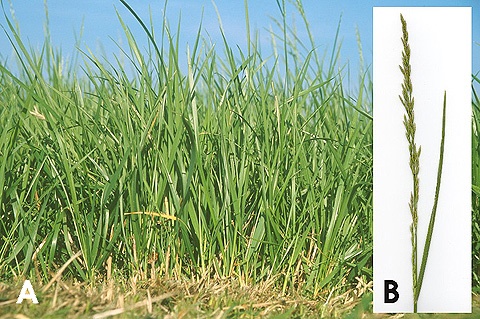 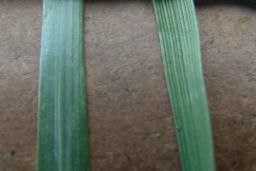 Tall fescue (K-31) Details
Adaptable to pH 5.5-7.0
Tolerates low fertility
Tolerates abuse and minimal care
Most endophyte enhanced (provides competitive advantage to plant)
Germinates quickly, robust seedlings.
The Fine Fescues
Narrow leaves
Medium to dark green color
Creeping Red (Festuca rubra)
Extensive rhizomes, spreads well
Seed Formulas B, D, & L
Chewings (Festuca rubra var. commutata)
Tolerates low mowing
Seed Formulas B & D
Hard (Festuca longifolia)
Drought-tolerant, low nutrient demand
Slow establishment
Seed Formula L
Sheep (Festuca ovina)
Creeping red fescue
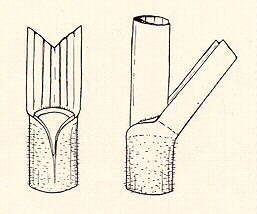 Festuca rubra
Seed Formulas B, D, & L
Sheath: uncompressed, split part way only, fine hairs
Blade:  V-shaped to closely folded, up to 6” long
Ligule:  small, membranous
Auricles: absent or present as rounded extensions of the margins of the collar
Seedhead: panicle
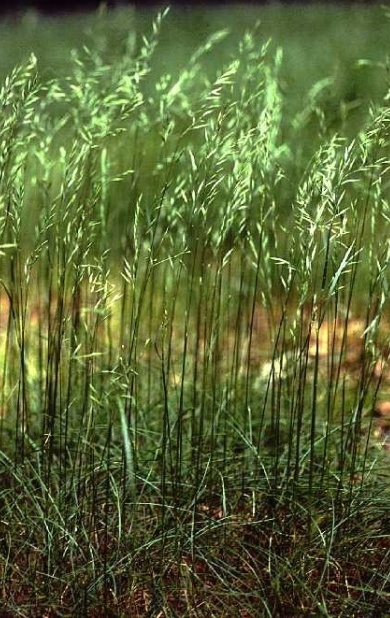 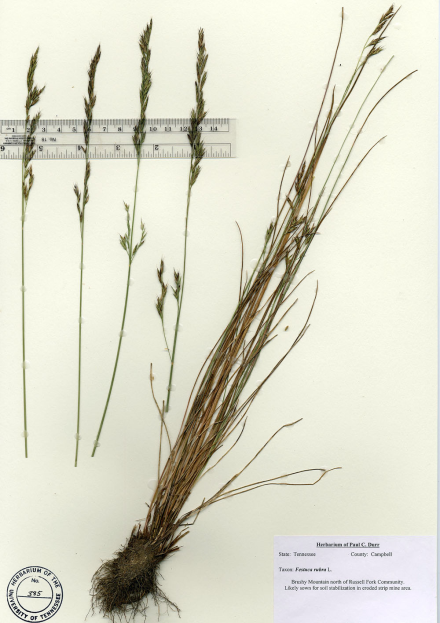 Robert Soreng
Creeping Red Fescue Details
Performs well in shade or sun.
Tolerates sandy or well-drained soils.
Requires higher moisture levels than hard or sheep fescue, but survives a range of precipitation.
pH 5.5 to 6.5, but will survive in acidic soils.
Chewings fescue(Festuca rubra subsp. Commutata)
Bunch type grass
Common in Europe
High shoot density
Tolerant to cold temperatures, high shade
Poor salt tolerance
Disease resistant
Minimal water and nutrient requirements
Does not like heavy activity or close mowing
simplot.com
Hard fescue(Festuca brevipila Tracey)
Short-statured, few seedheads
Cool-season, bunchgrass
Longer, broader, coarser leaves than sheep fescue
Native to Europe
Drought resistant (between chewings and sheep)
Tremendous root system
Well drained soils, somewhat shade tolerant
lhseeds.com
Sheep fescue  (Festuca ovina L.)
Native to Europe but in various portions of U.S., including NE
Short plants, 12 inches tall
Dwarf bunchgrass
Altitudes 1-13K feet
Dry, well drained soils
Excellent cold, good drought (>hard fescue), and moderate shade tolerance
Wide pH range
Used as groundcover
Low maintenance, low growth, dense roots, moderate traffic, little water requirement (12-24 inches/yr)
Spreads by seed
Very disease and insect resistant
[Speaker Notes: Not good forage, hay, or nesting plant]
Kentucky bluegrass (Poa pratensis)
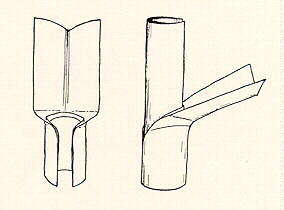 Seed Formula B
Up to 2 feet tall
Rhizomatous
Sheath: closed when young, later split with margins sometimes overlapping
Blade:  folded, boat-shaped leaf tips, distinct mid vein, up to 12” long
Ligule:  membranous, very short
Auricles: absent
Seedhead: panicle
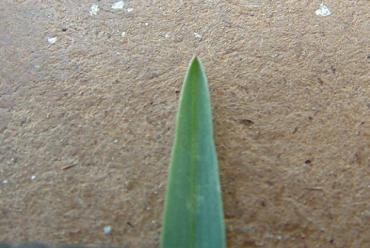 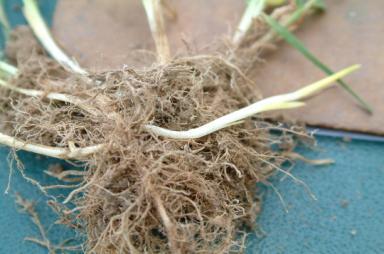 [Speaker Notes: Boat-shaped tip  flatten out the blade, and the tip splits
This grass, when growing in dry situations, has its narrow blades closely folded and might easily be confused with Festuca rubra. The absence of ridges on the inner surface when the blade is unfolded will distinguish it.]
Kentucky bluegrass Details
Forms thick sod
Palatable to livestock
Prefers well drained and fertile soils, but will establish on poorly drained areas
pH 6.0-7.5
Poor salt tolerance
Likes sun, slight shade
Goes dormant in hot, dry weather
Adding fertilizer and lime (when needed) is critical.
Susceptible to disease and insect pests
Perennial ryegrass (Lolium perenne)
Seed Formula B
2 to 3 feet tall
Bunch type
Sheath: flattened, smooth and open, reddish at base
Blade: folded, V-shaped, up to 1/8” wide and 6” long, smooth and glossy below
Ligule: small, membranous
Auricles: small, narrow, claw-like
Seedhead: spike
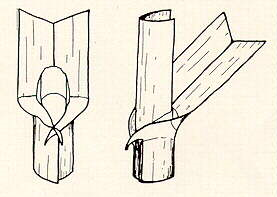 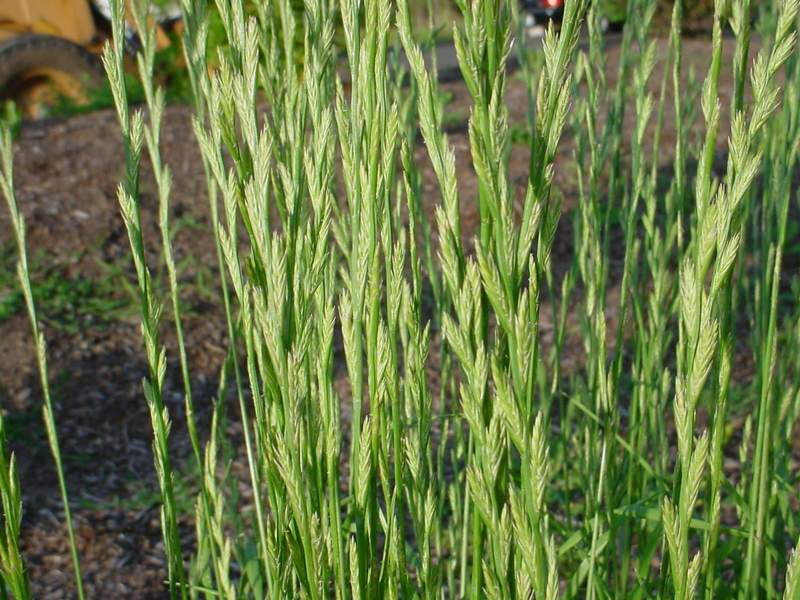 Richard Old
[Speaker Notes: Bunch-type = no rhizomes or stolons
This grass closely resembles L. multiflorum and Festuca elatior, from which it is distinguished by the folded leaves in the bud-shoot.]
Perennial ryegrass Details
Likes good fertility and mild climates, not extremes of hot, drought, or cold.
Prefer good drainage
Endophyte enhanced varieties available to aid in overcoming stress.
Annual ryegrass (Lolium multiflorum)
Seed Formulas C,E, & L
1 to 2 feet tall
Sheath: round, smooth and open
Blade: rolled in the bud shoot, flat, 1/8” wide
Ligule: small, membranous
Auricles: small
Seedhead: spike
Distinguished from perennial ryegrass by its rolled bud-leaves.
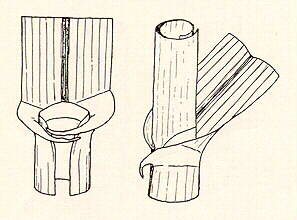 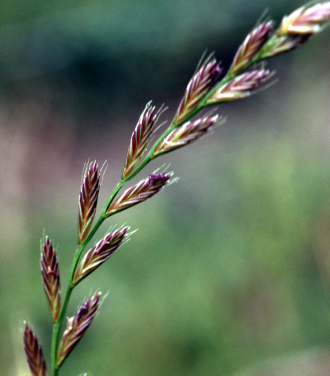 Annual ryegrass Details
Adapted to poorly drained soils, but likes fertile, well-drained soil
pH 5.5 – 8.0, best > 5.7
Quick germination and cover
Formula B
20% perennial ryegrass
30% creeping red or chewings fescue
50% Kentucky bluegrass

Seeding rate = 42 lbs/1000SY
Formula D
60% K-31 tall fescue
30% creeping red or chewings fescue
10% annual ryegrass

Seeding rate = 50 lb/1000SY
Formula E
100% annual ryegrass

Seeding rate = 10 lb/1000SY
Formula L
55% hard fescue
35% creeping red fescue
10% annual ryegrass

Seeding rate = 48 lb/1000SY
Seeding Dates(Pub 408, Sec 804.3)
Formula B, D, and L
March 15 to June 1
August 1 to October 15
Formula E
March 15 to October 15
SR4003
SR4003
SR4003
SR4003